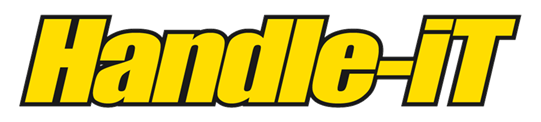 XS Range Electric Stair Climbing Sack Trucks
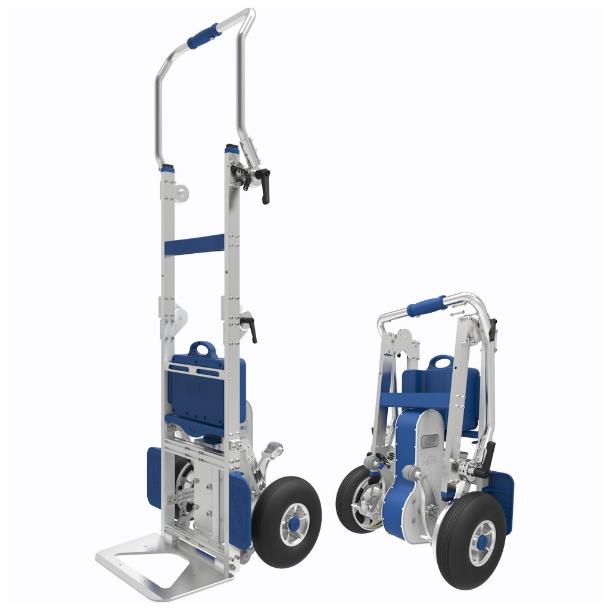 HI-XS2-170GF
HI-XS2-200G
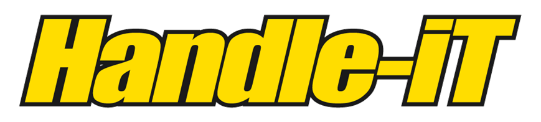 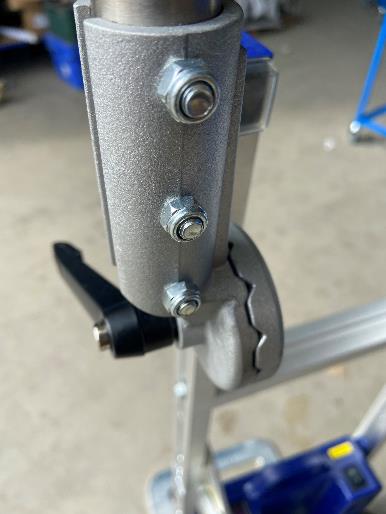 EQUIPMENT
Inspect Stair Climber:
All bolts and fixtures are tight.
Pivot arms are not visibly damaged. 
Do not use the HI-XS2-170GF / 200G if the pivot arms are damaged. 
Are the wheels in good condition with no visible damage.
Check that the auto edge brake system is working.
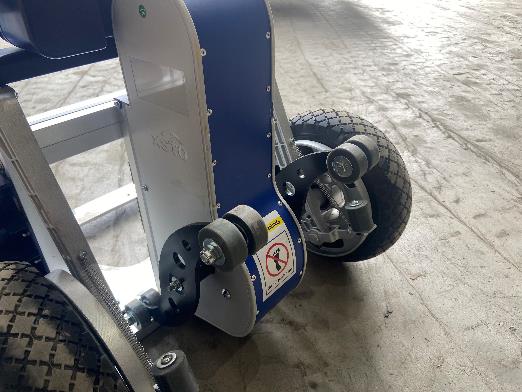 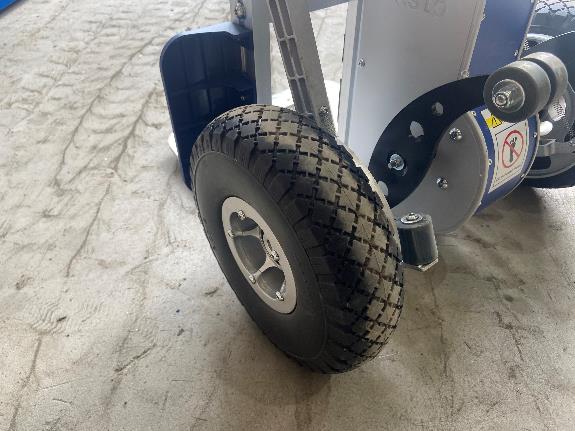 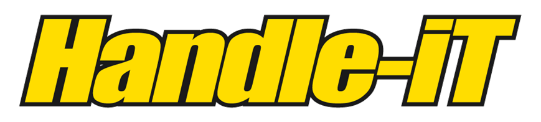 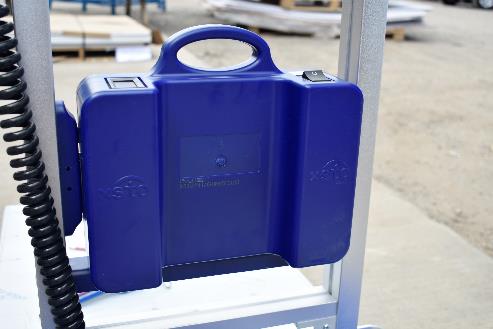 Battery:
There is no visible damage to the battery case.
The battery has sufficient charge for the task.
Ensure that the fuse is correctly in place.
Is a spare battery available.
Battery charging procedure is understood.
Are operators aware of the difference between 24V & 48V batteries as these are NOT interchangeable.
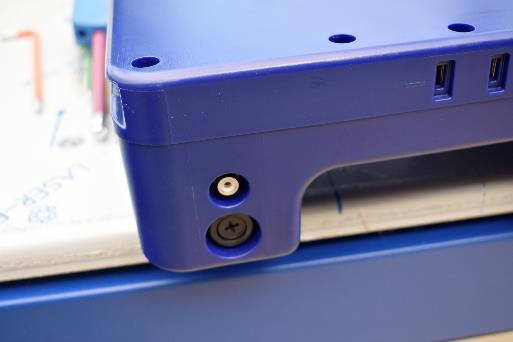 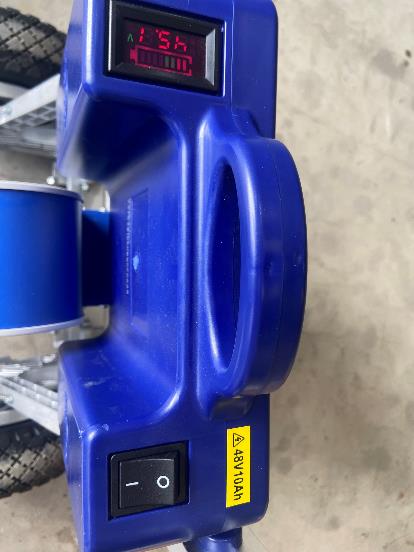 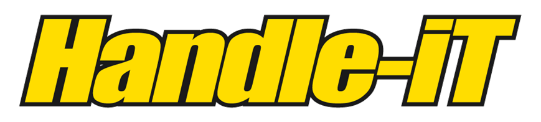 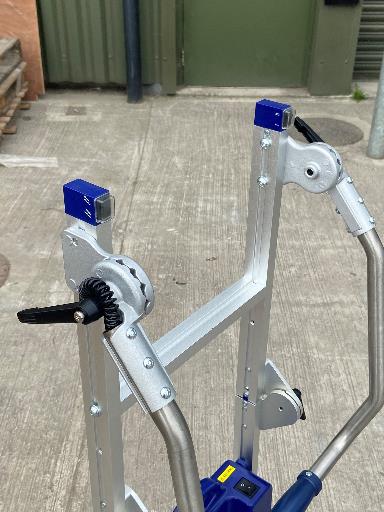 Handle:
Has the handle been suitably tightened.
Has the handle been adjusted to suit the operators height.
Has the handle been fully assembled (Folding handle versions only).

Capacity:
Is the load suitable for the SWL of the 
unit (170KG / 200KG).
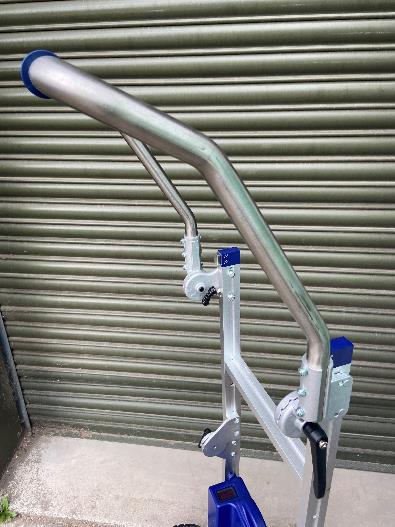 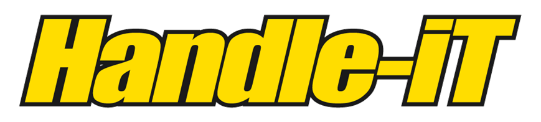 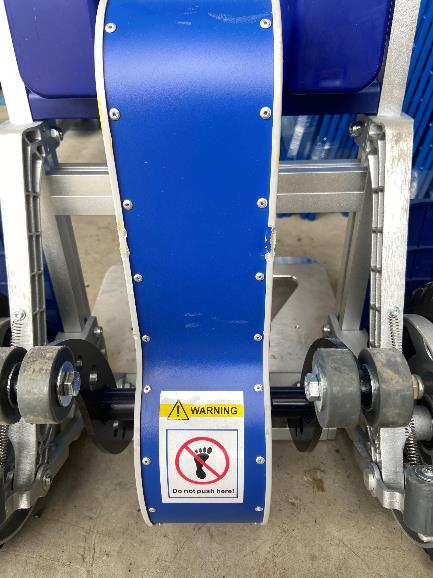 The Person
Physical Capability:
Does the operator have the required upper body strength to ‘break the back of the load’. (Do NOT stand on the motor shell to do this)
Does the operator have the stamina to complete the task.
User Training:
It is highly recommended that the operators practices using the stair-climber without a load until competent and confident.
Has the operator undertaken this training course in full and understood the requirements for safe use.
When climbing upstairs, the operator will feel an initial force. Adjust the angle of the machine keeping the balance of gravity to counteract the force.
Do not allow other people to stand behind the machine during operation.
Always keep the machine balanced.
Turn of the power after each use.
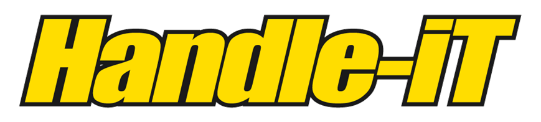 PPE
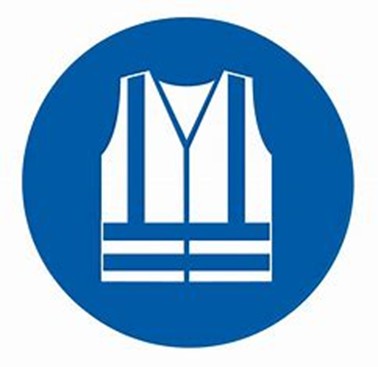 PPE:
Is appropriate safety footwear being worn.
Is the operator wearing a High Visibility Vest.
The operator doesn’t have any loose clothing that could be snagged during the operation.
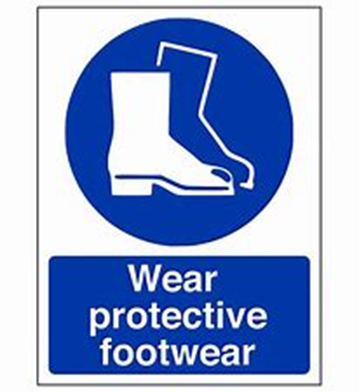 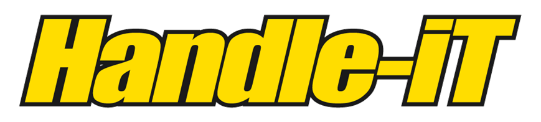 The Environment
Staircase Size:
Is the staircase wide enough to allow for free movement and safe operation.
Are landings large enough to allow the stair climber to be safely turned.
Are the stairs and landings capable to take the combined weight of the load, the user and the stair climber.
Are bannisters / hand rails in place.
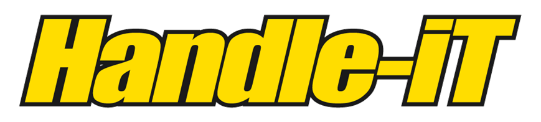 The Environment
Staircase / General Conditions:
All floor surfaces are dry and free from any loose material.
Is the lighting adequate for the task.
Nose of the stairs are clearly identified and of solid construction.
Do not use in wet, rainy, snowy or icy conditions.

Other People / Traffic:
If the route forms part of a designated fire escape / emergency route, have all the necessary people been notified of the task.
Have the stairs and landings been closed for the duration of the task and is suitable warning signage in place.
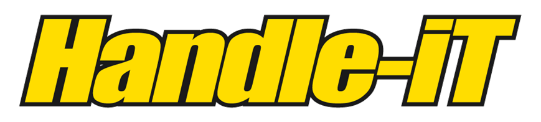 The Load
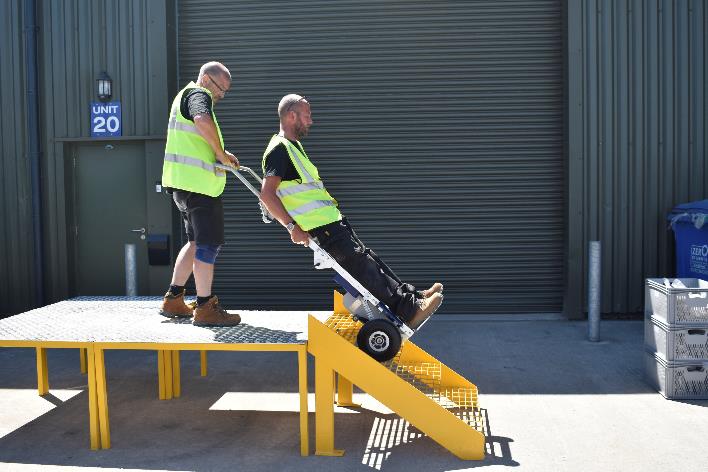 Load:
Does the load have a stable centre of gravity.
Is the load suitable for the size of the load bed. Ensure the load does not exceed the front of the load bed.
If moving hazardous chemicals, have they been appropriately and safely secured.
Is the load strong enough to support it’s own weight.
Has the load been securely strapped to the stair climber, using the safe belt provided.
Ensure that the load isn’t interfering with the wheels or tracks of the stair climber.
Only use for the movement of cargo, NOT for people.
The load should be no wider than 3 times the width of the load bed.
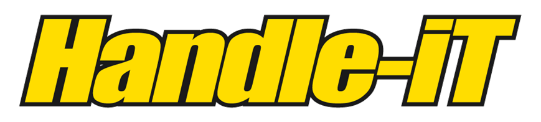 HOW TO ASCEND/DESCEND
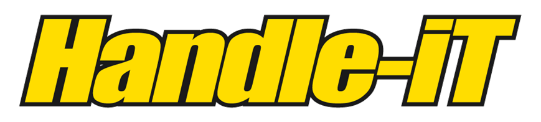 Specification
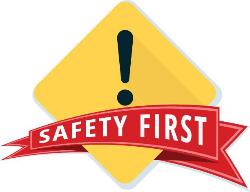 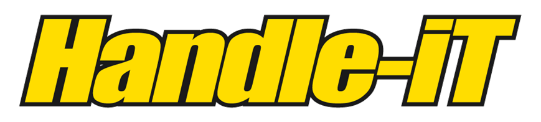 Knowledge Test
Person:                                            Company:                                             Date:
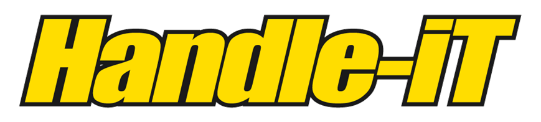 Knowledge Test
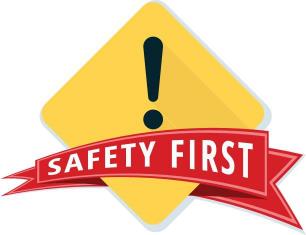 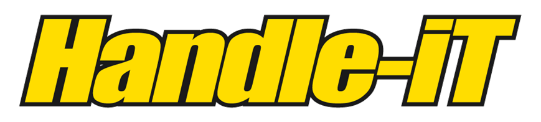 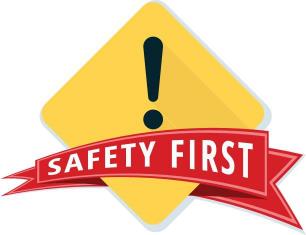 KNOWLEDGE TEST
Congratulations you have completed this part of the course.

Send the KNOWLEDGE TEST to info@handle-it.com for marking and the issue of your certificate.

We STRONGLY ADVISE that you practice using the stair climber unloaded and build confidence and skill.